МБОУ «Средняя общеобразовательная школа № 25»
Тема урока: 
«Правописание глаголов с частицей НЕ»
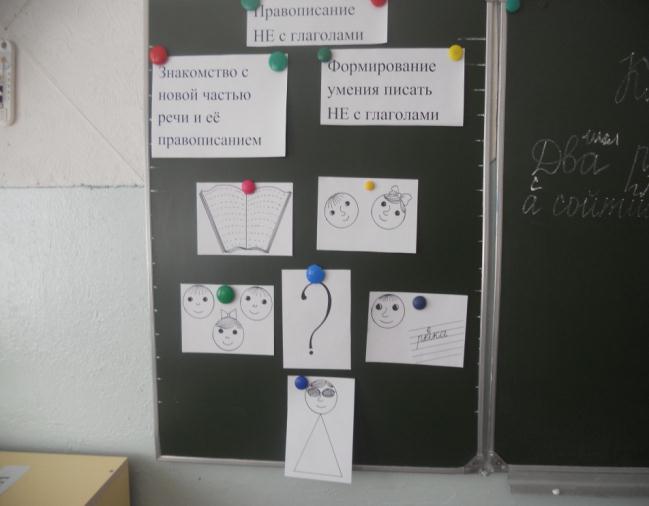 Русский язык 3 класс
Программа 
«Школа России»

Учитель: Головачёва Н.П.
Бийск - 2014
Данный урок  по курсу «Русский язык» в рамках программы «Школа России» входит в раздел «Части речи» («Глагол», урок №16). 
      Тип урока: урок «открытия» нового знания. В основе урока – системно-деятельностный  подход и проблемный метод. Урок выстроен в рамках технологии сотрудничества.
Основные понятия
Орфограмма
Часть речи
Служебные части речи
Частица
Глагол
Цели и задачи урока
Содержательная цель: формирование системы  языковых понятий через реализацию собственных наблюдений за свойствами частицы как служебной части речи и её правописанием с глаголами.                                                                                                                                                                                                                     Деятельностная цель: формирование умения самостоятельно применять полученные знания через выполнение системы учебных заданий при помощи правила правописания частицы НЕ с глаголами.
Ц
Е
Л
И
- Формирование представления о роли частице НЕ и её раздельном написании с глаголами; создание условий для устойчивой мотивации к процессу обучения. 
- Развитие речи, мышления, интуиции и «чувства языка»; развитие умения слышать, видеть и проверять орфограмму «Правописание частицы НЕ с глаголами».
- Воспитание эмоционально-положительного взгляда на мир, повышение уровня познавательного интереса к учебному предмету.
З
А
Д
А
Ч
И
Формы организации учебной деятельности:
групповая 
фронтальная
индивидуальная
работа в парах

Методы: 
словесный
 наглядный
 практический
 проблемный
частично-поисковый
Ожидаемый результат
будут знать и уметь
Повысится уровень: -  развития  мыслительных операций; умения работать в группах, парах; ответственности, умения принимать решения;  коммуникативных УУД.
Формируемые УУД:
Личностные: освоение личностного смысла учения;  
Регулятивные: определять  цель задания, планировать алгоритм его выполнения, корректировать работу по ходу выполнения задания, самостоятельно его оценивать;
Познавательные: определять умения, которые будут сформированы на основе изучения данного раздела:  планирование своей работы; анализ, сравнение, группировка различных объектов, фактов по теме «Глагол»;
Коммуникативные: участвовать в диалоге; слушать и понимать других, высказывать свою точку зрения на события, поступки; выполняя различные роли в группе, сотрудничать в совместном решении проблемы;  аргументировать свою точку зрения с помощью фактов и дополнительных сведений; предвидеть  последствия коллективных решений.
Оборудование урока
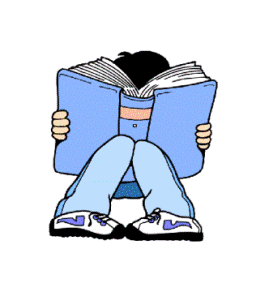 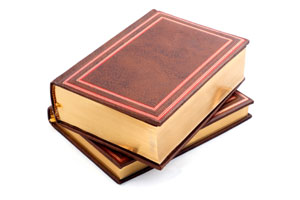 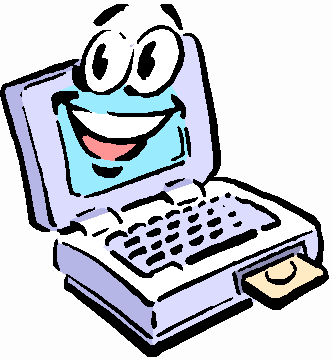 Иллюстративное: карточки с планом урока,                                 карточки с названием темы и цели урока,                                  портрет дядюшки  Глагола 
Литература: учебник  «Русский язык» для 3 класса  (Канакина В.П., Горецкий В.Г.) , «Правила русского языка: орфограммы для учащихся 1-6 классов (Ушакова О.Д.)
Дидактическое: таблица «Части речи»
Контрольно-измерительное: карточки-тесты
Дополнительно: лист бумаги А4, фломастеры, макет светофора, цветовые сигналы, карточки для работы в группах и в парах, клей, скотч
Основные этапы урока
1. Мотивация (самоопределение) к учебной деятельности. 
2.  Актуализация и пробное учебное действие. 
3. Выявление места и причины затруднения. 
4. Целеполагание и построение проекта выхода из затруднения. 
5. Реализация построенного проекта. 
6. Первичное закрепление с проговариванием во внешней речи. 
7. Самостоятельная работа с самопроверкой по эталону. 
8. Включение в систему знаний и повторение. 
9.Домашнее задание. 
10. Рефлексия учебной деятельности на уроке (итог).
1. Мотивация (самоопределение) к учебной деятельности.
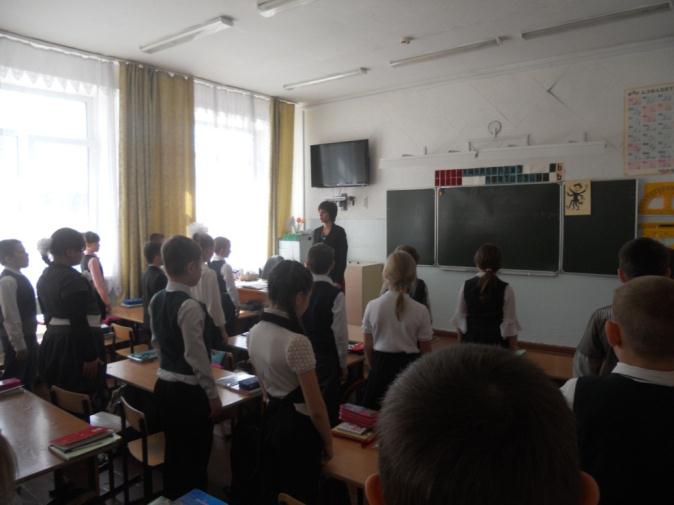 Актуализация и пробное учебное действие.
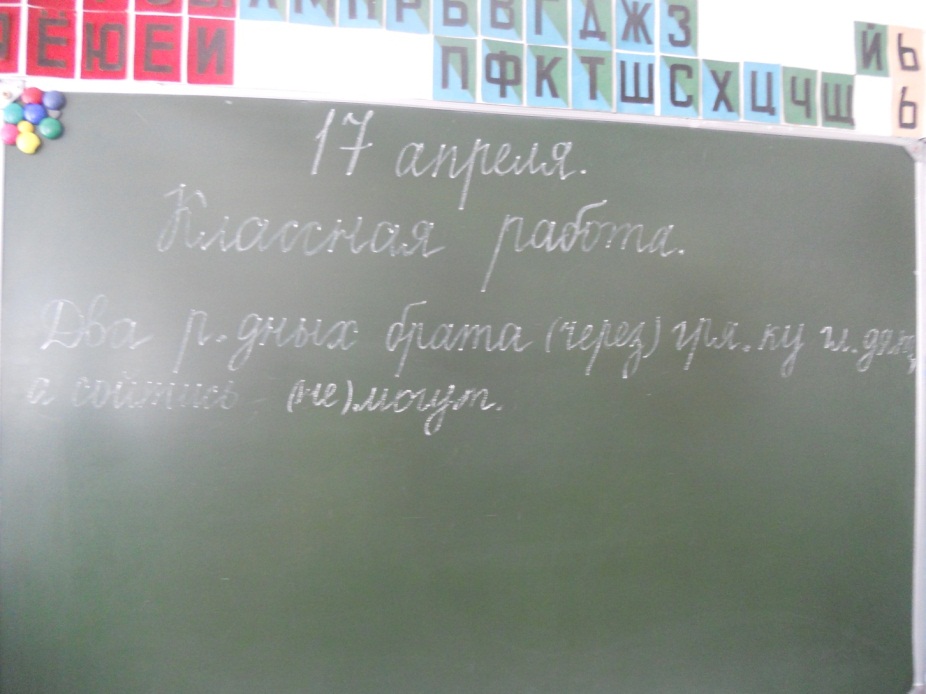 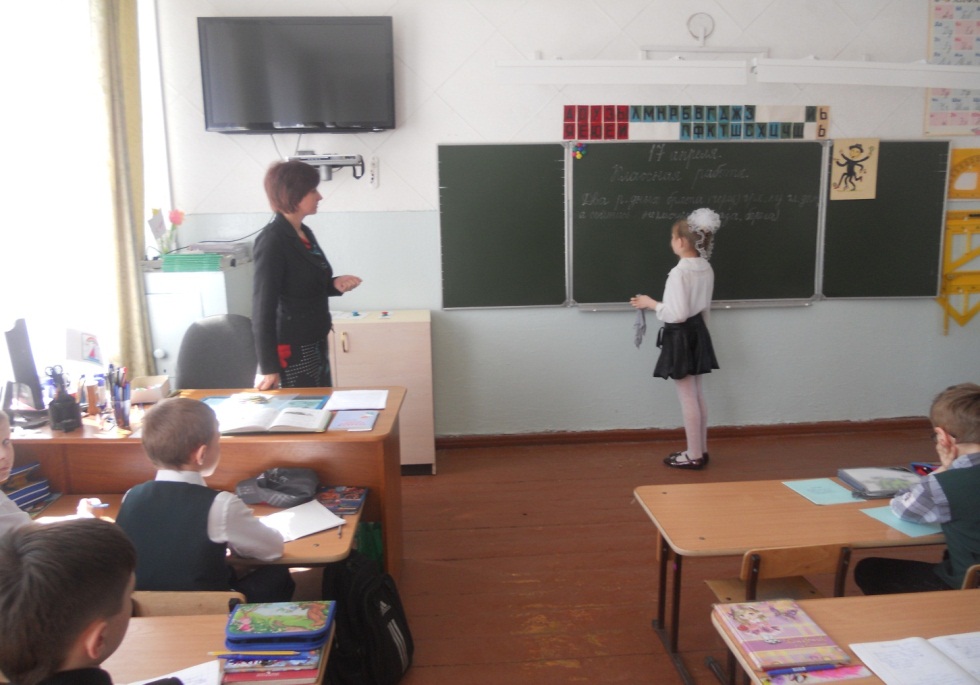 3. Выявление места и причины затруднения.
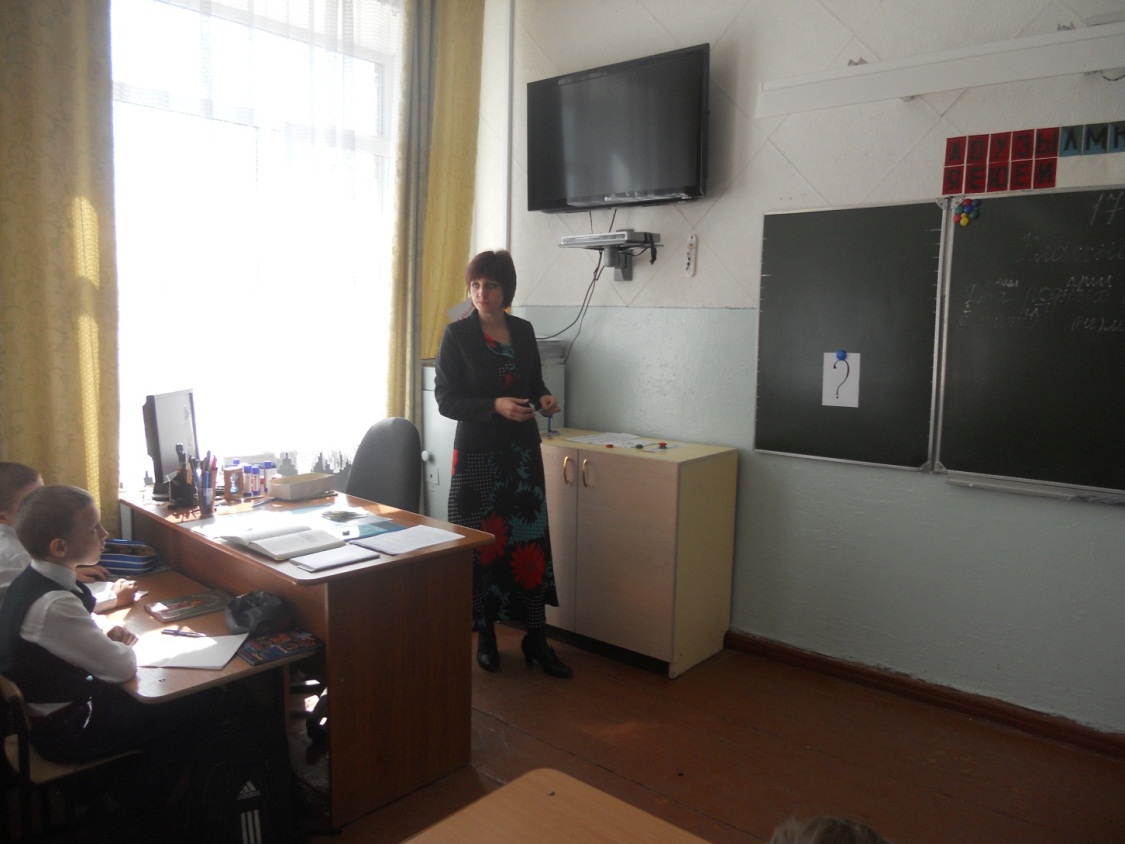 4. Целеполагание и построение проекта                              выхода из затруднения.
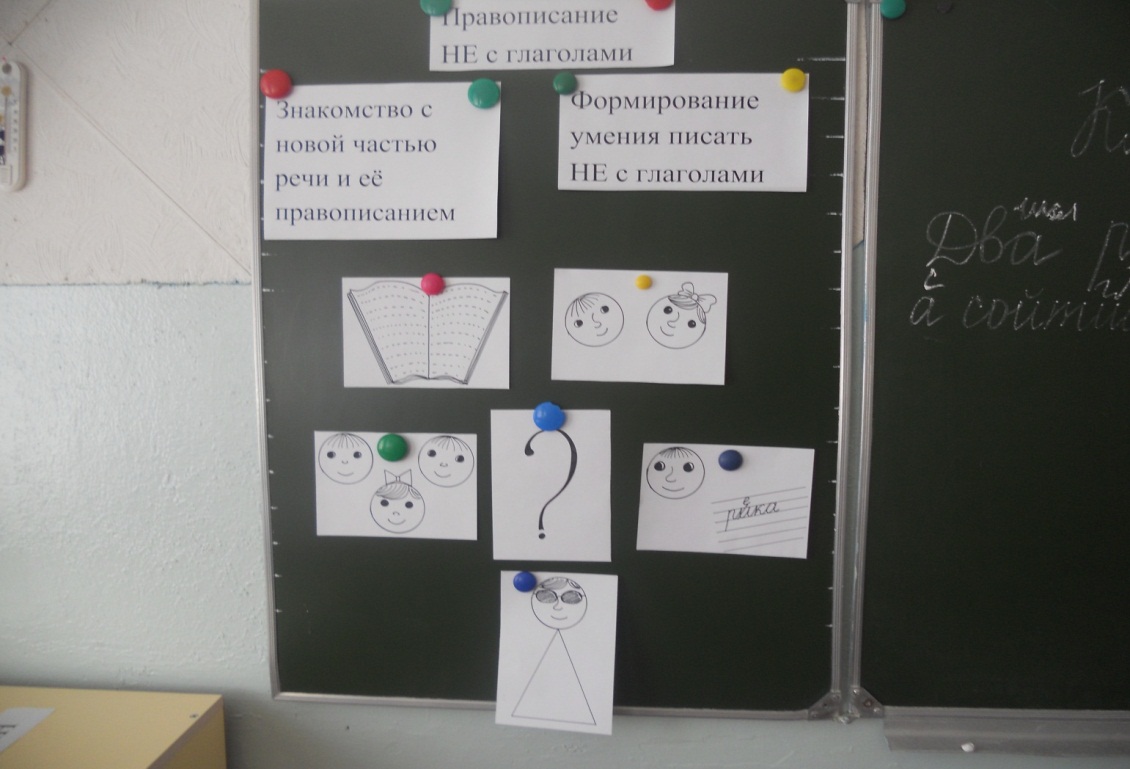 5.Реализация построенного проекта
В результате дискуссии выдвинуты гипотезы:
1.НЕ – это союз. Она служит другим словам, уточняет их смысл, связывает с другими словами в предложении. С глаголами нужно писать раздельно.
2. НЕ – это приставка. Она встречается во многих словах, уточняя из смысл. С глаголами нужно писать слитно, потому что с существительными и прилагательными пишется слитно (несчастье, некрасивый, недруг, незнакомый).
3. НЕ – это какая-то не знакомая нам служебная часть речи, похожая на союз и предлог. К ней нельзя задать вопрос. С глаголами следует писать раздельно, потому что НЕ – это отдельное слово.
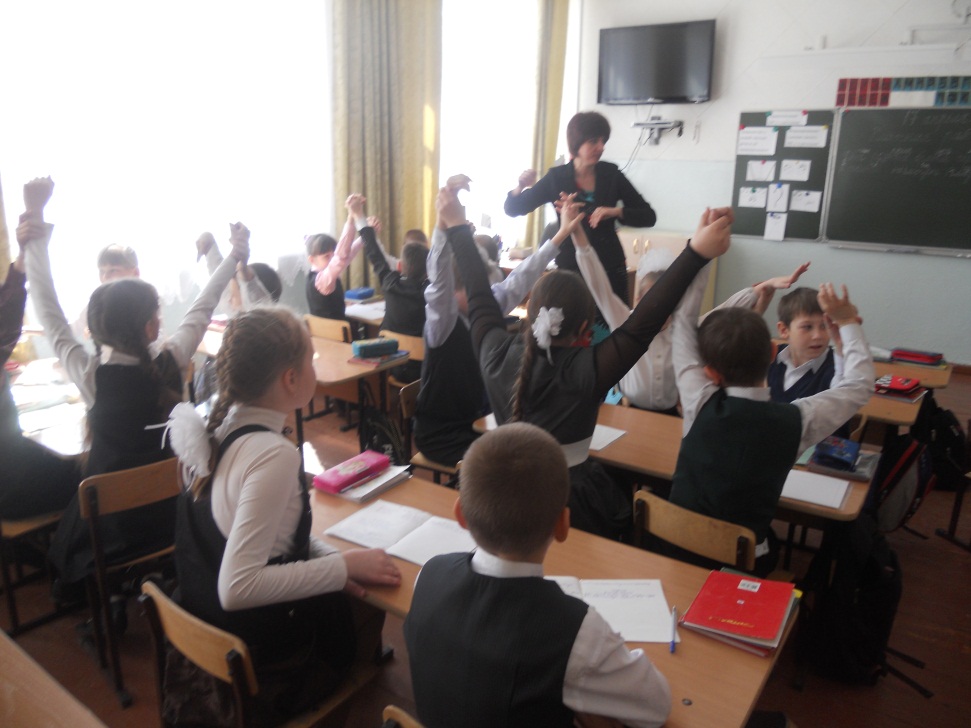 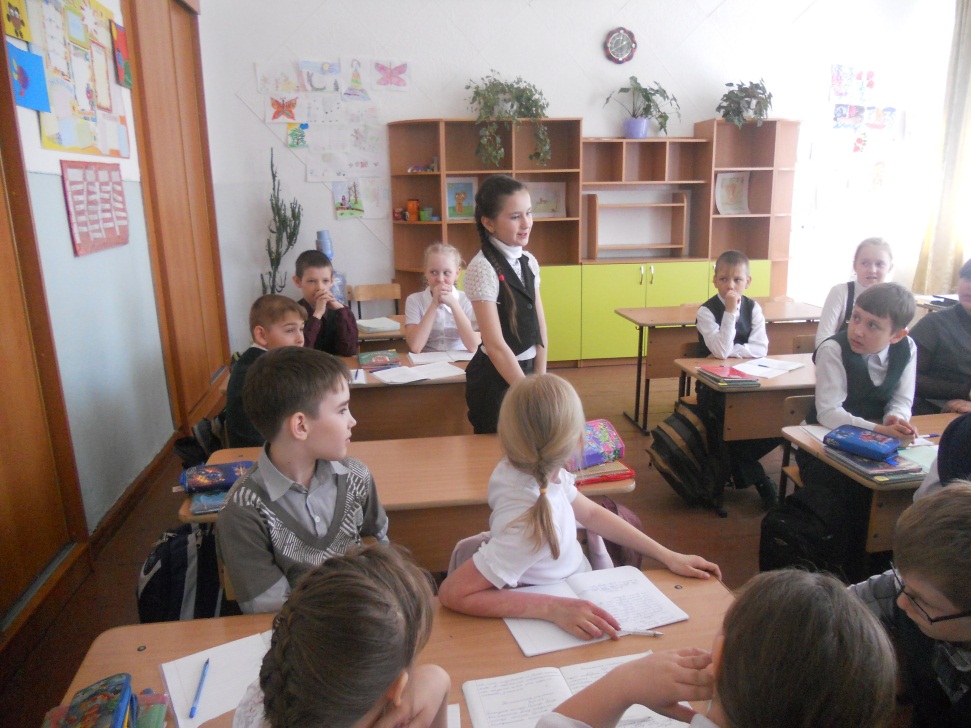 5.Реализация построенного проекта
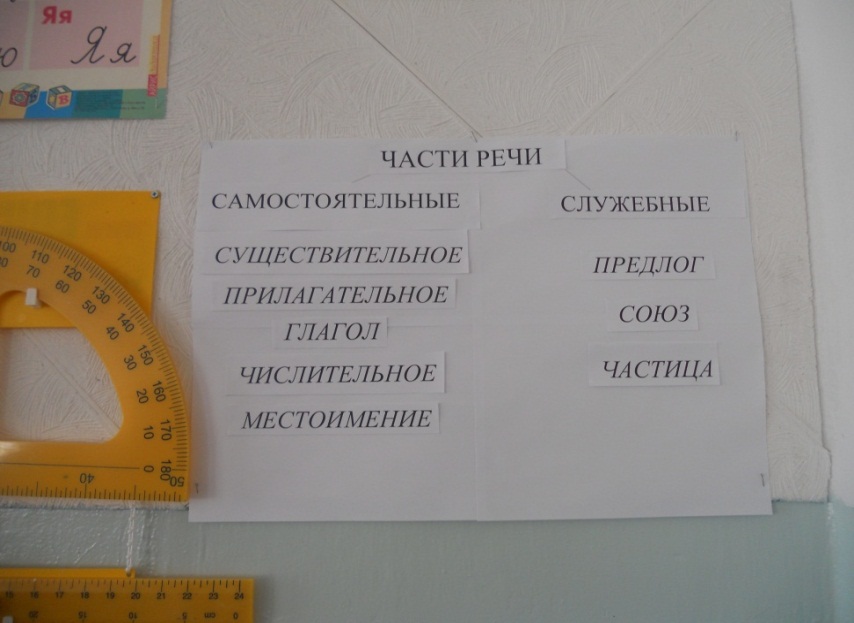 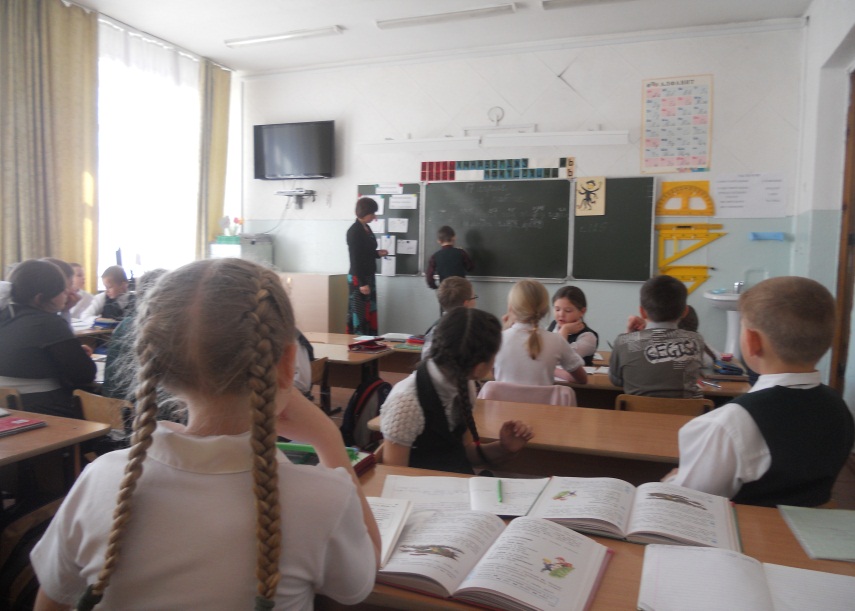 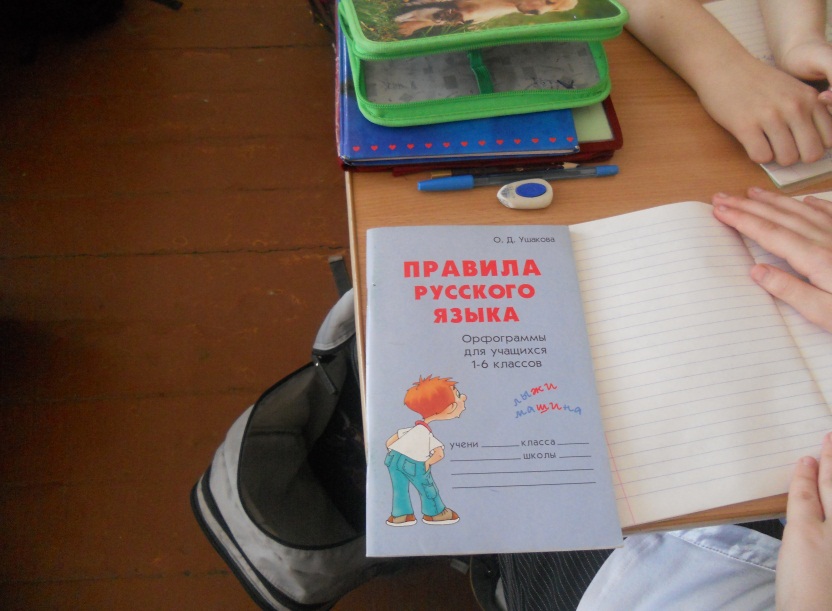 6. Первичное закрепление                                                      с проговариванием во внешней речи.
6. Первичное закрепление                                                      с проговариванием во внешней речи.
ФИЗКУЛЬТМИНУТКА
Буратино потянулся.
Раз нагнулся, два нагнулся.
Руки в стороны развёл, 
Видно, ключик не нашёл. 
Чтобы ключик нам достать, 
Надо на носочки встать.
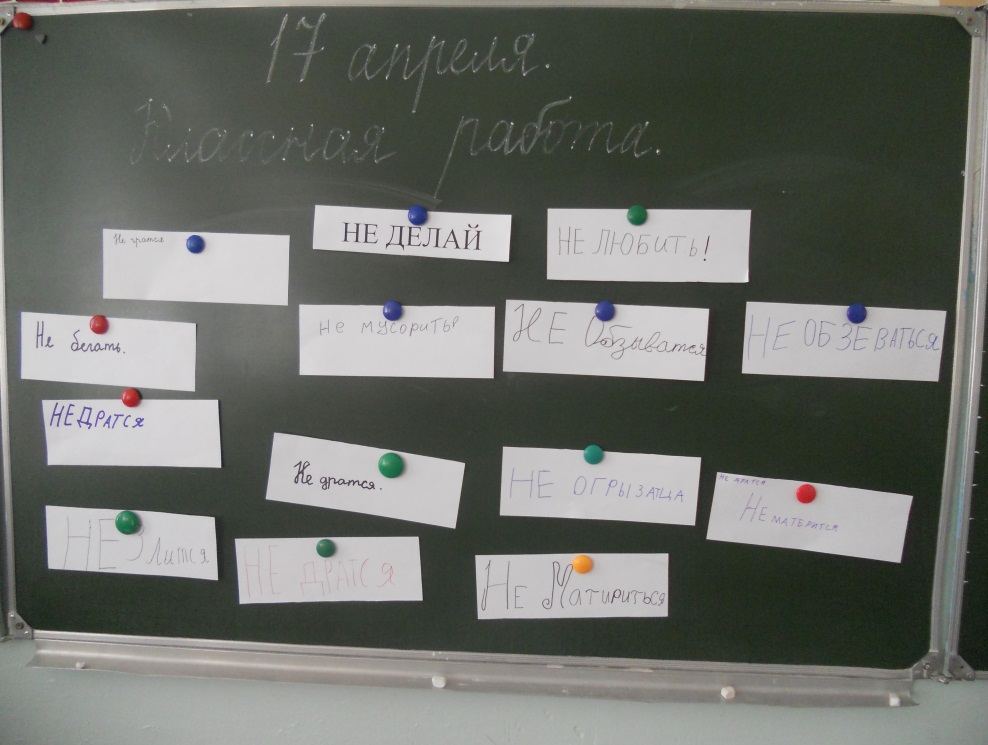 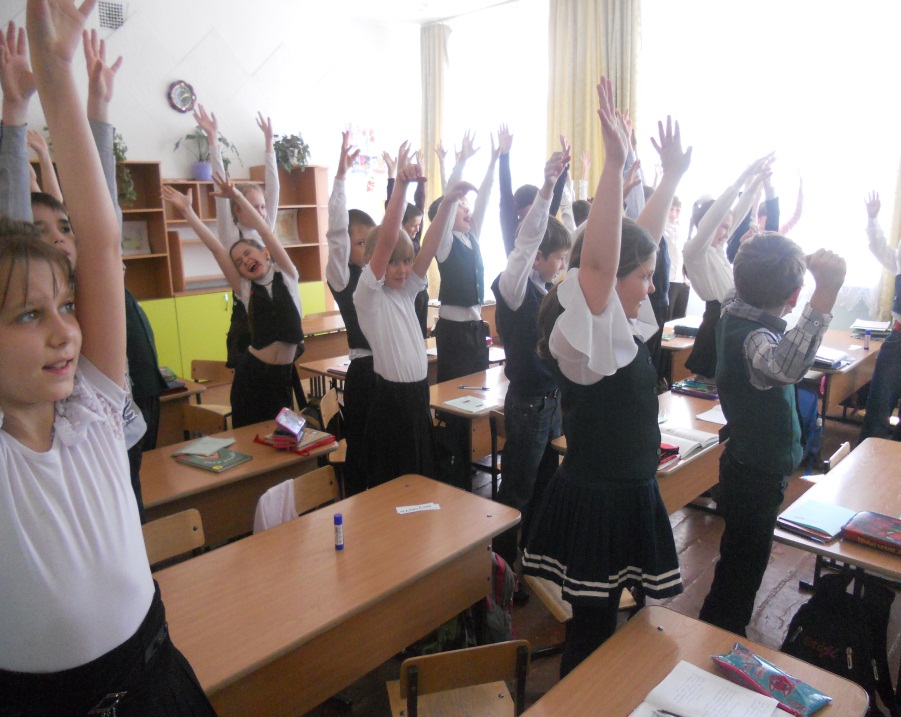 7. Самостоятельная работа с самопроверкой по эталону.
8. Включение в систему знаний и повторение.
8. Включение в систему знаний и повторение.
Тест по теме: «НЕ с глаголами»
1. НЕ – это…                                                                          а) предлог      б) частица
2.К каким частям речи относится НЕ?                     а) к служебным    б) к самостоятельным
3. Каково значение НЕ?                                                 а) отрицательное     б) положительное
4. НЕ с глаголами пишется…                                        а) слитно   б) раздельно
5.Выбери верное написание.                                          а) немогу       б) не могу

Результаты теста:
Выполняло работу – 25 учащихся
«5» – 19
«4» – 5
«3» – 1
«2» - нет
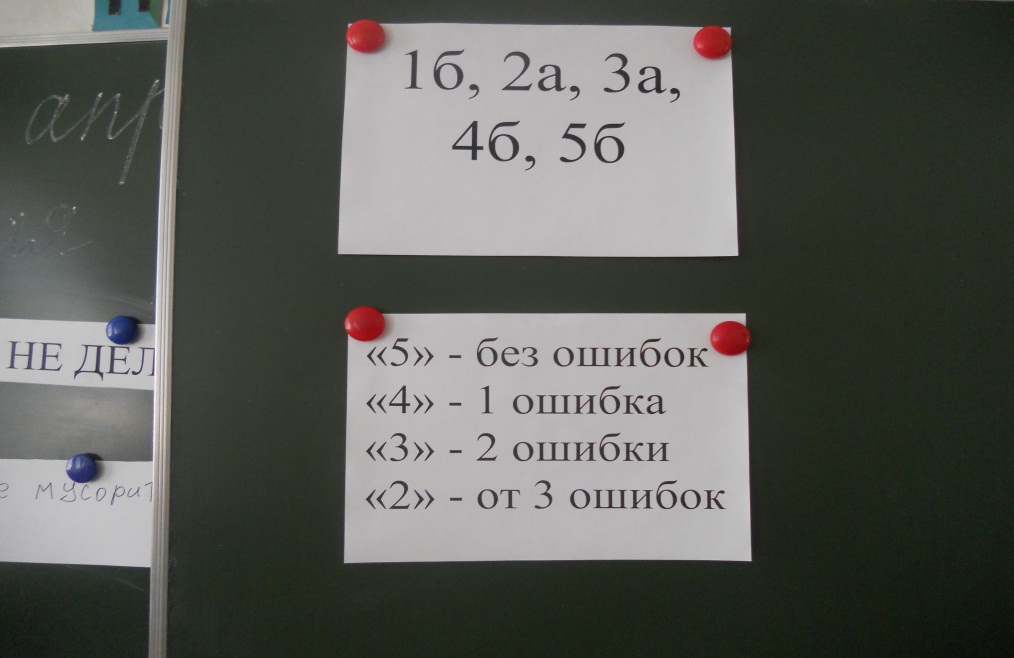 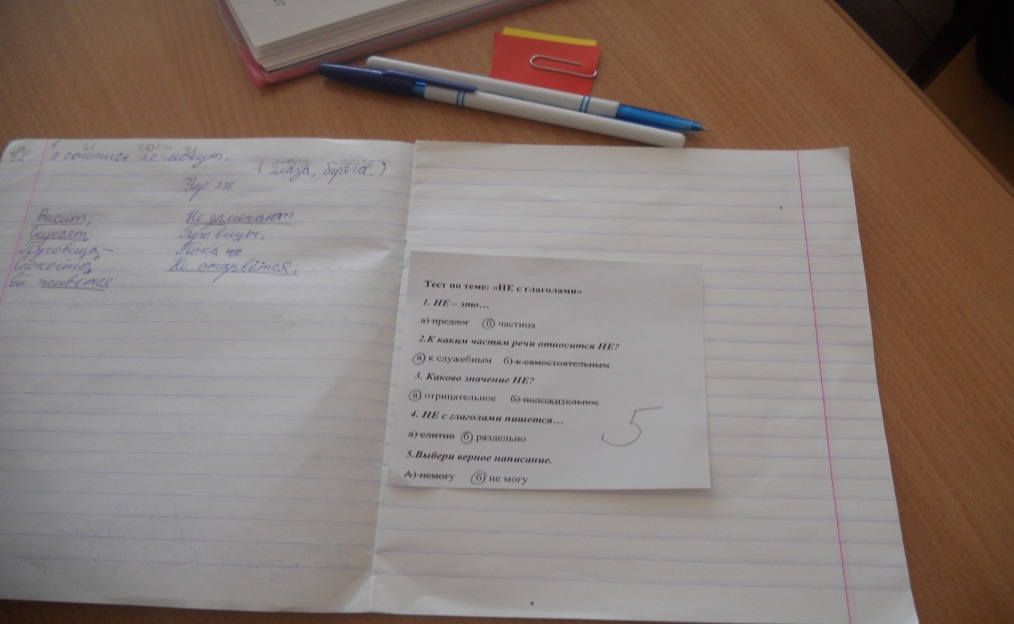 9. Домашнее задание.
10.Рефлексия учебной деятельности на уроке (итог).
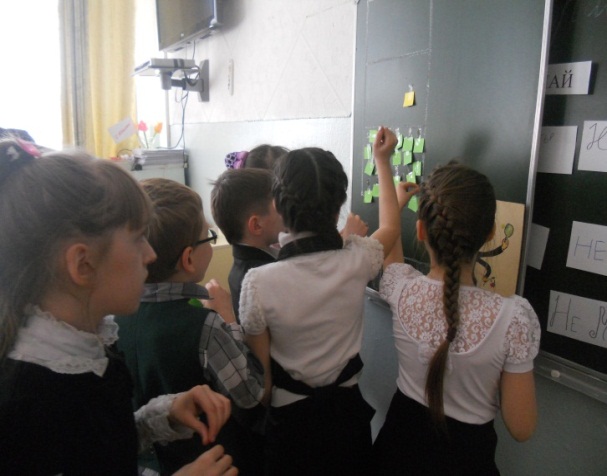 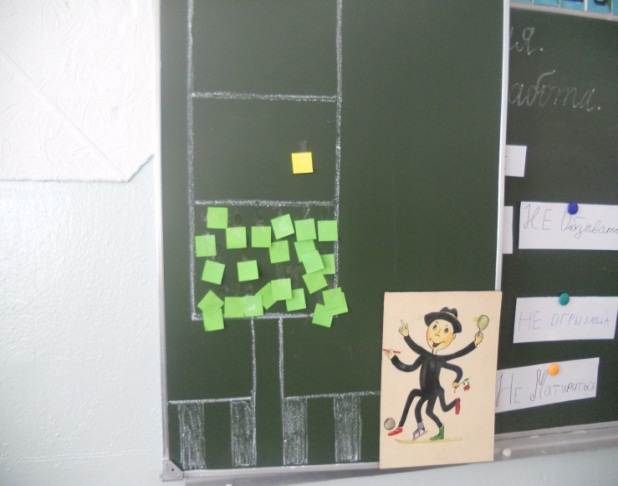 Самооценка учителя
Самооценка учителя
Спасибо
 за внимание!